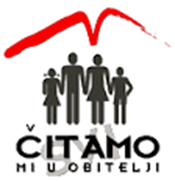 Projekt Čitamo mi u obitelji svišk. god. 2016./2017.
3.b razred 
Učiteljica Anita Vržogić
Knjižničarka Kristina Prilika
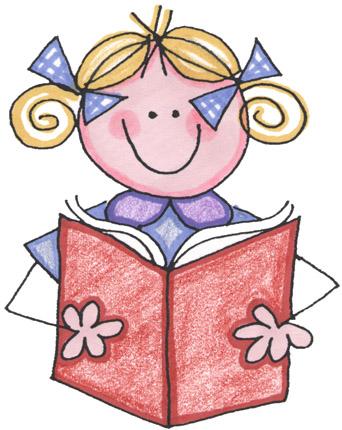 Dojmovi učenika
10.02.2017.-15.02.2017.

Nemoguće je opisati koliko sam bila sretna kada je učiteljica prozvala baš mene i da ruksak s knjigama prvo ide u moj dom. Ruksak pun knjiga udobno se smjestio u mom domu. Jedva sam čekala otvoriti ga i upoznati se s knjigama. „Umni izazovi“ prva je knjiga koju sam istraživala i puno toga naučila iz nje.  Strip „Borovnica” je urnebesno smiješan i govori o bratu i sestri koji smišljaju vragolaste  ideje. U Knjizi „Zagreb“ ima puno zanimljivosti o gradu Zagrebu. „Oceanologija“ je vrlo lijepa knjiga, ali je teška za čitanje pa sam je samo sa zanimanjem prolistala. Jučer sam čitala  baki i djedi „Fantastične priče za laku noć“ i uživali su. Iz knjige „Jučerdanasputra“ svidjela mi se priča„Šešir zakino“. Dvije knjige zaokupile su pažnju moje mame: prva je „Sva je priroda divlja i surova“ koju je sa zanimanjem čitala, a drugu knjigu „Igrom do sebe“ mama će iskoristiti i u svom radu, tj. na nastavi s djecom s posebnim potrebama. U mojoj obitelji moja mama čita otkad ja znam za sebe, a u ovom poučnom projektu je uz mene cijelo vrijeme.

Tia Hruška
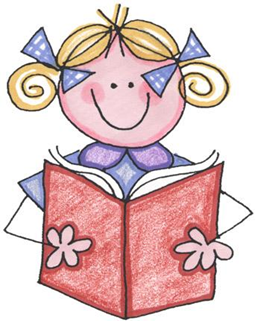 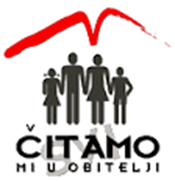 Dojmovi učenika
15.02.2017 – 20.02.2017.
Kada je došlo vrijeme da učiteljica otvori imenik i kaže tko je sljedeći, bila sam jako uzbuđena. A kada je otvorila baš mene, bila sam još sretnija. Čim sam došla doma, otvorila sam knjigu „Umni izazovi“ i izvježbavala svoj um. S tom sam se knjigom puno družila. Prolistala sam i knjigu „Fantastične priče za laku noć“. Pročitala sam desetak priča. Sljedeća na redu bila je „Oceanologija“. Bilo je jako puno skrivenih tekstova, a to je bilo odlično! Onda sam čitala strip „Borovnica“, a smiješak nije silazio s mog lica. Mojoj starijoj sestri jako se svidjela knjiga „Sva je priroda divlja i surova“. Mojoj drugoj sestri se svidjela knjiga „Jučerdanasputra“. Mojoj trećoj sestri se svidjela knjiga „Igrom do sebe i „Grad Zagreb“. Sve knjige su mi bile odlične i uz njih se jako puno može naučiti i zavoljeti čitanje.
Patricija Marušić
Učenička pjesma o projektu
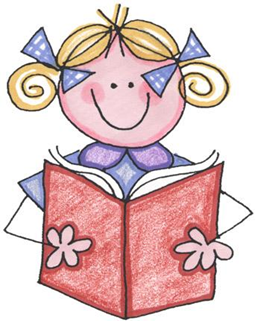 Čitati može svatko

Čitati može svatko,
ali nije to baš lako!
Moj prijatelj nije znao čitati 
pa je uvijek nešto morao pitati!
Zašto je kad čitamo dobro, 
a kad pitamo vrlo hrabro?

Patricija Marušić
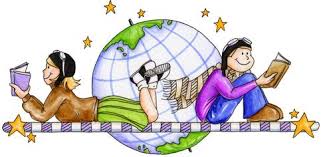 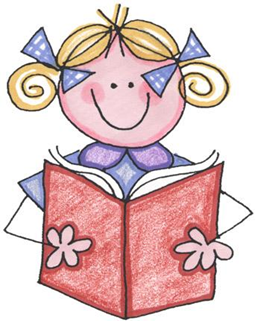 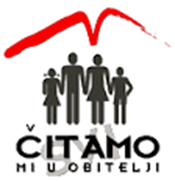 Dojmovi učenika
20.02.2017. – 24.02.2017.
Kada sam dobila ruksak s knjigama, bila sam jako sretna. Kada sam došla kući, odmah sam otvorila ruksak i počela čitati prvu knjigu – „Umni izazovi“. Bila je odlična. Svidjela se i mojoj sestri Lauri. Ta knjiga se meni najviše svidjela. Sestra Karla je pročitala „Borovnicu“ i njoj najdražu „Oceanologiju“. Tata i mama čitali su o Zagrebu. Njih je najviše živcirala knjiga „Umni izazovi“ zato što je pištala prilikom točnih ili netočnih odgovora. Svima se svidio projekt „Čitamo mi u obitelji svi“. Voljela bih ponovno dobiti ruksak.
Simona Orlić
Učenički crtež o tome kako se čita u obitelji
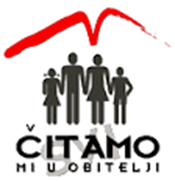 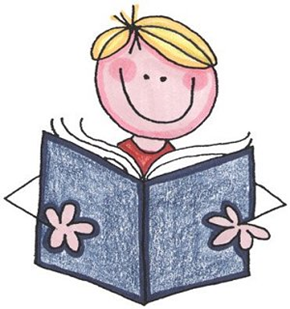 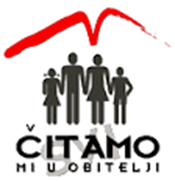 Dojmovi učenika
24.02.2017. – 0103.2017.
Konačno je došao red i na mene! Nakon nekoliko bezuspješnih pokušaja otvaranja imenika (budući da neki koji su bili odabrani da ponesu ruksak kući nisu bili u školi ili se već ruksak nalazio kod njih), eto ruksaka i u mom domu! Prva knjiga koju sam proučavao bila je „Oceanologija“. Meni se pogotovo svidjela, a mom tati još više. Moja je seka odabrala knjigu o gradu Zagrebu i njoj se ona svidjela jer voli putovati i upoznavati nova mjesta i gradove. Mama je čitala knjigu „Igrom do sebe“. Svidjela joj se jer knjiga svakome omogućuje, prema njegovim darovitostima i sposobnostima, da upozna sebe i druge. U knjizi „Jučerdanasputra“ pročitao sam bajku „Irena i pet kristalnih peharčića“ koja govori o sudbini Irene i njene obitelji, ali i o svim ljudima na svijetu koji žive svojim načinom života. Osobito mi se svidjela knjiga „Umni izazovi“ uz koju moraš razmišljati i trenirati svoj um.
Niko Škrinjar
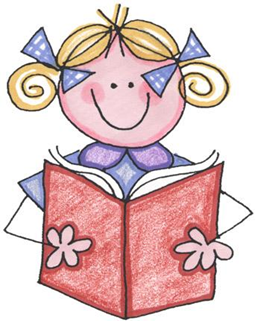 Dojmovi učenika
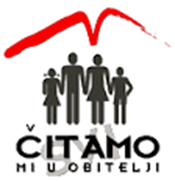 01.03.2017. – 06.03.2017.
Kada me učiteljica prozvala, mislila sam da sam nešto zgriješila, a kad sam shvatila da je to zbog ruksaka, bila sam jako sretna. S vrata sam odmah vikala da sam dobila ruksak, a i mama je bila jako sretna jer obožava čitati, za razliku od tate koji kaže da nije bio u školi taj dan kad su druga djeca učila čitati. Prolistala sam „Oceanologiju“, ali nisam je baš razumjela. „Jučerdanasputra“ bila mi je malo neobična, strip „Borovnica“ smiješan, a „Umni izazovi“ su mi privukli najviše pažnje. Mama je bila mudra i tek dok sam sve riješila ukazala mi je na to da su na zadnjoj strani rješenja. O , muko moja! Tata je prelistao „Oceanologiju“ i rekao da mu je zabavna zbog sakrivenih tekstova i ilustracija na stranicama. Mama je pročitala „Sva je priroda divlja i surova”, a meni je pričala „Fantastične priče za laku noć“, a ponekad i ja njoj. Grad Zagreb nam je bio za kraj. Ja sam rođena i živjela u Zagrebu do pete godine pa sam sve što je u knjizi i vidjela uživo. Mama kaže da smo i nas dvije mogle napisati takvu knjigu. Jako mi je drago što smo imali priliku čitati baš te knjige i preporučam svim obiteljima da provedu barem neko vrijeme u zajedničkom čitanju.
Karla Duga
Učenički crtež o tome kako se čita u obitelji
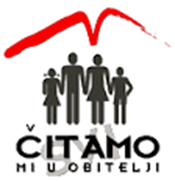 Učenička pjesma o projektu
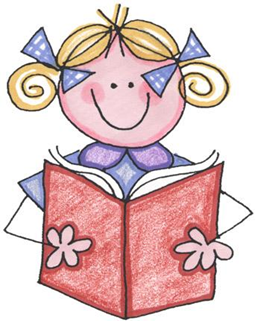 Čitanje

Postavlja se pitanje:
Tko u obitelji voli čitanje?
 Knjige šarene, razne,
stranice nisu prazne.
Kad knjigu primim u ruke,
prođu me sve muke.
Odgovor na početno pitanje:
Ja najviše volim čitanje!

Karla Duga
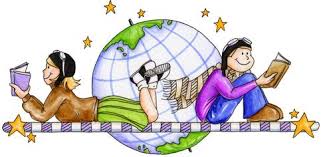 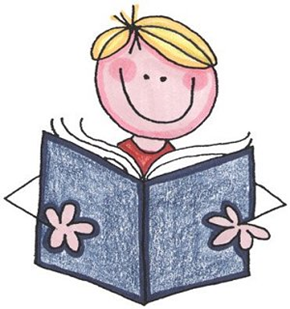 Dojmovi učenika
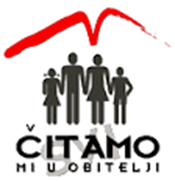 06.03.2017. – 10.03.2017.
Konačno da ja dobijem ruksak! Mama je čitala „Sva je priroda divlja i surova“, a tata „Oceanologiju“ i „Grad Zagreb“. Ja sam se igrao s knjigom „Umni izazovi“. Bilo mi je lijepo i zabavno dok je trajalo.
Hrvoje Radošević
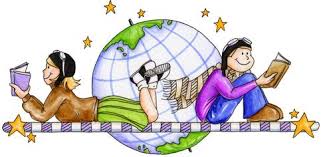 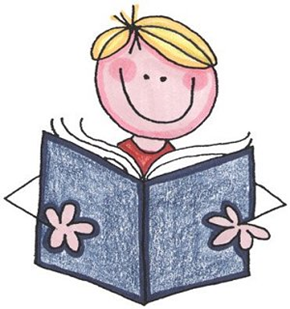 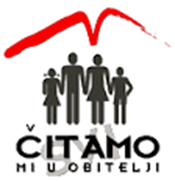 Dojmovi učenika
10.03.2017. –  15.03.2017.
Kada sam čitao, svidjela mi se knjiga s bajkama za laku noć. Zanimljiva mi je bila i knjiga s olovkom koja odgovara na pitanja.

Eduard Bancalinski
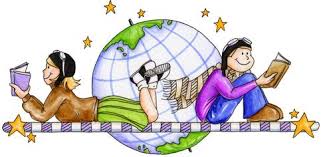 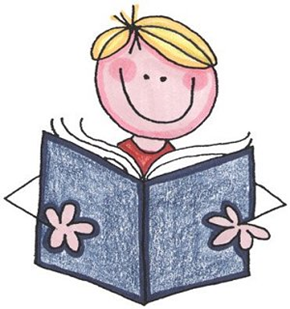 Dojmovi učenika
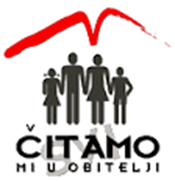 15.03.2017. – 20.03.2017.

Kad sam dobio ruksak, bio sam jako sretan. Kod kuće sam odmah pregledao knjige kako bih pronašao nešto za sebe. Budući da volim stripove, „Borovnica“ je bila pravi izbor za mene i baš sam se dobro nasmijao. Tijekom večeri pridružili su mi se i ostali članovi obitelji u pregledavanju knjiga. Tata i brat su se oduševili „Oceanologijom“. Čitali su je nekoliko dana i naučili puno toga. Mama je čitala knjigu o Zagrebu i svidjelo joj se što je na jednom mjestu saznala sve važne pojedinosti o našem glavnom gradu. Svi zajedno smo se zabavili uz „Umne izazove“. Drago mi je što sam bio dio ovog projekta, iako nisam imao dovoljno vremena da detaljno proučim sve knjige. 
Ivan Kranjčec
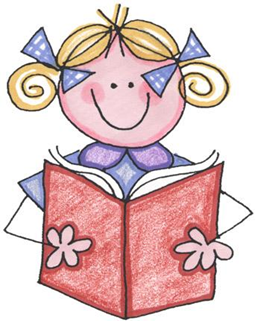 Dojmovi učenika
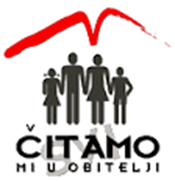 20.03.2017. – 24.03.2017.
Učiteljica me pozvala da sam ja u razredu za nositi ruksak kući. Iznenadila sam se. Kada sam stigla kući s ruksakom, Vid (moj brat) se iznenadio i odmah išao prolistati sve knjige sa slikama. Najviše su mu se svidjeli „Umni izazovi“. „Umne izazove“ smo rješavali svi u obitelji. Bilo je zabavno razmišljati i družiti se. Mama je čitala knjigu „Igrom do sebe“ zato što radi s djecom i može joj pomoći u radu. Čitala je i „Sva je priroda divlja i surova“ jer voli triler knjige. Tata je pročitao „Grad Zagreb“ jer ga je to najviše zanimalo. I šećer na kraju – ja! Ja sam pročitala skoro sve knjige jer su mi se na prvi pogled odmah svidjele. Mama nam je prije spavanja čitala „Fantastične priče za laku noć“. Ovaj projekt mi se jako svidio jer smo svi nešto naučili i ovih se dana u obitelji više zajedno družili.
Paula Njegovec
Učenički crtež o tome kako se čita u obitelji
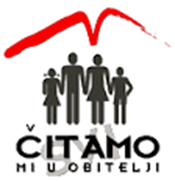 Učenička pjesma o projektu
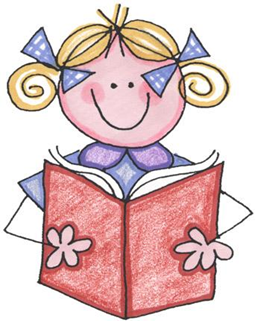 Knjiga

Mudra i zabavna.
Čitamo, pričamo, istražujemo.
Knjige nas vode u 
nove svjetove.
Putovanje!

Paula Njegovec
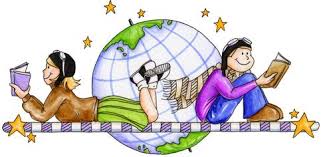 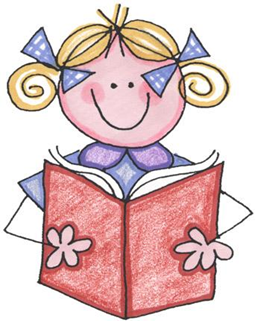 Dojmovi učenika
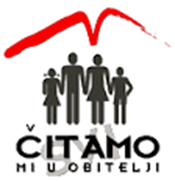 24.03.2017. 29.03.2017.
Učiteljica me prozvala da je vrijeme da ja dobijem ruksak. Bila sam jako sretna. Kada sam došla kući, moja sestra Nika odmah je uzela strip „Borovnica”. Ja sam čitala „Umne izazove” i prelistala sve ostale knjige. Mama i ja smo listale „Fantastične priče za laku noć“. Projekt mi se svidio zato što smo svi zajedno u obitelji čitali i zato što smo iz knjiga nešto naučili.
Tara Ajduk
Učenički crtež o tome kako se čita u obitelji
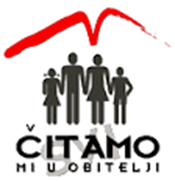 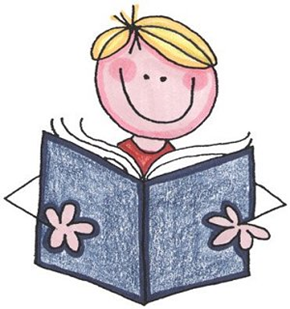 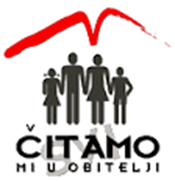 Dojmovi učenika
29.03.2017. – 03.04.2017.
Kada mi je učiteljica dala ruksak s knjigama, bio sam iznenađen, a i uzbuđen. Doma sam razmišljao. Što da radim prije? Da pišem domaću zadaću ili da čitam knjige? Odlučio sam da ću prvo napisati zadaću, a nakon toga krenuti čitati strip „Borovnica“. Nakon što su roditelji došli s posla, pokazao sam im knjige. Mami se svidjela „Oceanologija“. Tata je krenuo čitati knjigu „Sva je priroda divlja i surova“. Knjiga mu se svidjela pa je rekao da će je posuditi u Gradskoj knjižnici. Baka je rekla da ona ne može čitati jer ne vidi dobro. S mamom sam preko vikenda rješavao zadatke iz „Umnih izazova“. Bilo nam je zabavno. Mojoj obitelji se svidio ovoj projekt i drago nam je da smo u njemu sudjelovali.
Alen Božičević
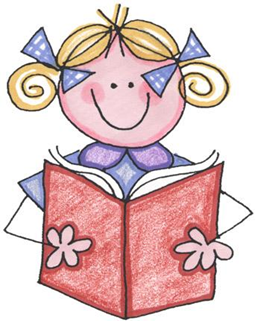 Dojmovi učenika
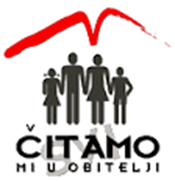 03.04.2017. – 07.04.2017.
Danas me učiteljica jako razveselila jer sam dobila ruksak s knjigama. Kada sam došla kući, odmah sam izvadila knjige iz ruksaka. Bila sam iznenađena kako su knjige lijepe i zanimljive. Mama je prolistala knjige sa mnom i rekla da je super što smo dobili takav projekt. Tata nije vidio ništa jer je on otišao na teren. Budem mu ispričala. Meni su se najviše svidjele knjige „Oceanologija“,  „Umni izazovi“ i „Grad Zagreb“. Sve knjige su mi odlične i zanimljive i baš mi je drago da smo dobili taj projekt i da sam dobila ruksak. Mojoj mami se također svidjelo rješavati zadatke u „Umnim izazovima“ i baš smo se dobro naigrale i podružile uz knjigu. Drago mi je da smo osvojili ovaj projekt jer je i mama koja nikad nema vremena u njemu sudjelovala.
Petra Bertović
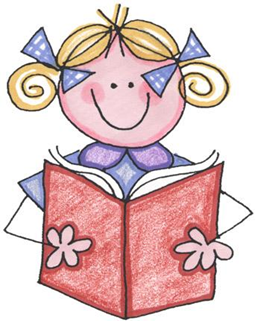 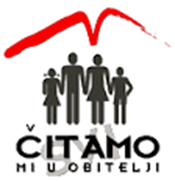 Dojmovi učenika
07.04.2017. – 12.04.2017.
Bila sam jako sretna kad me učiteljica prozvala da baš ja dobivam ruksak. Čim sam došla doma, otvorila sam ruksak i uzela knjigu „Umni izazovi“ pa smo ja i brat rješavali pitanja. Baš je bilo zabavno! Mama i ja zajedno smo čitale „Oceanologiju“ i dobro se zabavile, dok je moj brat čitao „Fantastične priče za laku noć“ i strip „Borovnicu“. S tatom sam čitala knjigu „Grad Zagreb“. Mama je samostalno čitala knjigu „Sva je priroda divlja i surova“, a ja i brat smo zajedno čitali „Jučerdanasputra“. I tako smo se zabavljali uz ruksak s knjigama. Bilo je lijepo dok je trajalo!
Ivana Kušar
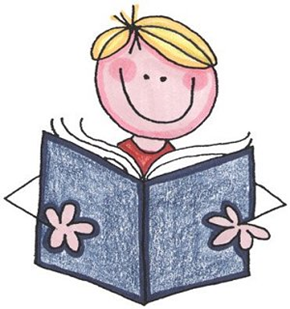 Dojmovi učenika
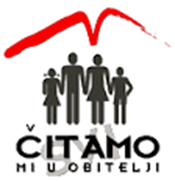 28.04.2017. – 03.05.2017.
Bio sam jako sretan kada mi je učiteljica dala ruksak. Zanimalo me je koje su knjige u torbi. Meni se svidio strip „Borovnica“ i knjiga „Umni izazovi“. Svima u mojoj obitelji jako se svidjela knjiga „Umni izazovi“, a mom bratu Kristijanu se svidjela „Oceanologija“.
Dorian Ružek
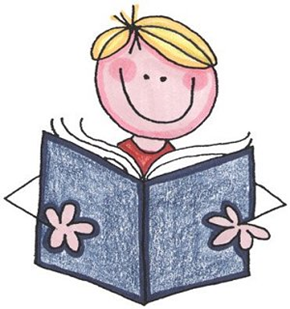 Dojmovi učenika
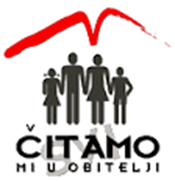 03.05.2017. – 08.05.2017.
U srijedu je došao i red na mene – dobio sam ruksak s knjigama. Kada sam došao doma, prvo sam napisao zadaću, a zatim sam krenuo u razgledavanje knjiga. Prvo sam pročitao strip „Borovnica“ jer mi se učinio zabavnim, što je i zaista bio. Zatim sam se pozabavio „Umnim izazovima“, a sa mnom su pitanja rješavale mama i sestra. Nakon toga smo pročitali knjigu o gradu Zagrebu iz koje sam saznao puno korisnih informacija. Većem dijelu moje obitelji najzanimljivija je bila „Oceanologija“. Sinoć mi je mama čitala priču za laku noć i z „Fantastičnih priča za laku noć” i na pola priče je zaspala pa je nastavila sestra Morena, ali ni njoj nije baš bila nešto pa sam je do kraja pročitao sam.
Mateo Mračić
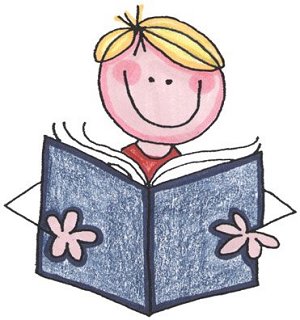 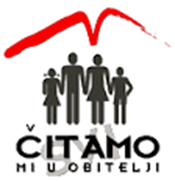 Dojmovi učenika
12.05.2017. – 16.05.2017.
Dan je izbora kome ide ruksak s knjigama. I klik! Računalo je izabralo Gabrijelu, ali na kraju nastave učiteljica je rekla da ja ponesem ruksak. Baš nisam bio sretan što me je dopao od ponedjeljka do petka, a ne od petka do srijede. Svejedno, bio sam sretan jer je baš kod mene! U obitelji smo čitali svi. Mama je tražila nove igre za djecu u knjizi „Igrom do sebe“. Tata je elektroničkom olovkom otkrivao odgovore u „Umnim izazovima“. Ja sam čitao „Oceanologiju“. Bilo mi je jako lijepo i nadam se da ću još jednom dobiti ruksak. Jedva čekam!
Mihael Lacković
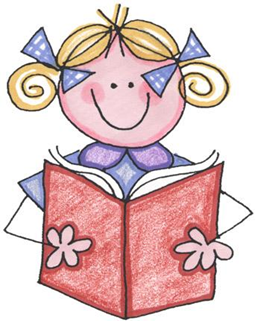 Dojmovi učenika
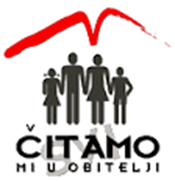 12.05.2017. – 17.05.2017.
Kad sam dobila ruksak bila sam jako sretna. Došla sam doma i odmah otvorila ruksak. Uzela sam „Umne izazove“ i moja sestrična i ja smo zajedno rješavale zadatke. Jako smo se zabavile. Sa strinom sam čitala „Oceanologiju“. Sestra Semra je čitala strip „Borovnicu“ i jako joj se svidio. Zajedno smo čitale „Fantastične priče za laku noć“. Mojoj strini se jako svidjela knjiga „Igrom do sebe“. Sestra Emira je čitala „Grad Zagreb“, a ja sam pročitala i strip „Borovnica“. Baki se jako svidjela „Oceanologija“. Bilo nam je svima lijepo i zabavno u kući s ruksakom punim knjiga.
Anesa Azizi
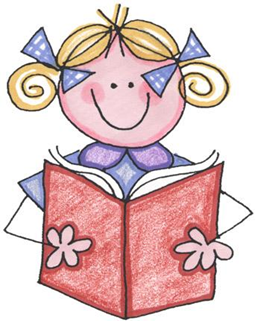 Dojmovi učenika
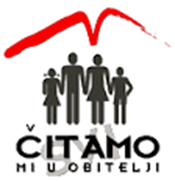 17.05.2017. – 22.5.2017.
Napokon sam dobila ruksak. Bila sam jako sretna. Kad sam došla doma, brzo sam napisala zadaću da mogu čitati knjige. Čitala sam „Umne izazove“, „Borovnicu“ i „Fantastične priče za laku noć“. Mama je čitala „Oceanologiju“ i listala knjigu „Grad Zagreb“. Svi zajedno smo rješavali „Umne izazove“. Tati se jako svidio strip „Borovnica“ i „Oceanologija“. Moja seka Erin je čitala „Oceanologiju“. Bilo nam je jako lijepo s ruksakom. 
Hana Pokas
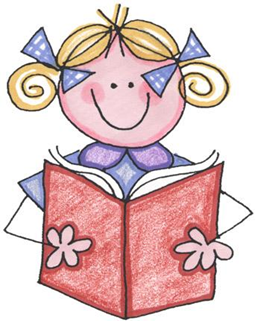 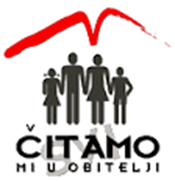 Dojmovi učenika
22.05.2017. – 26.05.2017.
Dobila sam ruksak sa zadatkom da ga pročitam. Bila sam jako uzbuđena. Bio je malo težak za nositi doma. Svi su bili sretni. Lovri su se najviše svidjele „Fantastične priče za laku noć“. Mami su se najviše svidjeli „Umni izazovi“, a meni „Oceanologija“ i „Umni izazovi“.
Lea Mareković
Dojmovi učenika
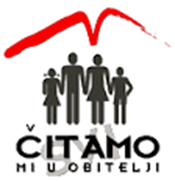 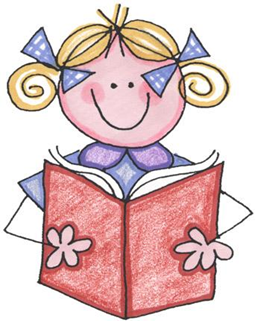 26.05.2017. – 31.05.2017
Kada sam dobila ruksak, bila sam jako sretna. Tata je čitao knjigu „Grad Zagreb“. Mama i ja smo čitale „Umne izazove“ i „Fantastične priče za laku noć“. Moje dvije sestre čitale su strip „Borovnica“. Svima u obitelji bilo je drago što su u ruksaku pronašli nešto za sebe.
Gabrijela Daka
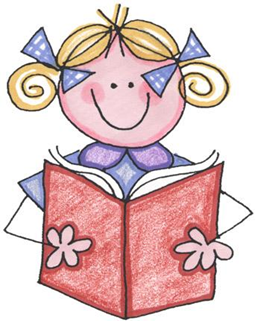 Dojmovi učenika
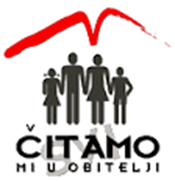 01.06.2017. – 06.06.2017.
Dugo sam čekala svoj red na ruksak. Došao je u pravo vrijeme jer je kraj školske godine i mogu mu posvetiti više vremena. Pošto sam već prije rekla roditeljima, i oni su ga nestrpljivo čekali. Svatko je odmah uzeo neku knjigu i brzo počeo čitati. Tati se najviše svidjela knjiga „Sva je priroda divlja i surova“, mami „Igrom do sebe, bratu „Borovnica“, a meni „Grad Zagreb“, „Umni izazovi“ i „Oceanologija“
Stela Tudović
Učenički crtež kako se čita u obitelji
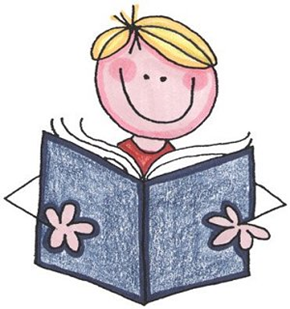 Dojmovi učenika
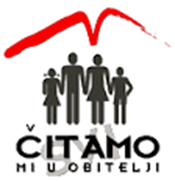 06.06.2017. – 12.06.2017.
Pozvala me učiteljica za ruksak. Dok sam došao doma, odmah sam čitao. Mama je meni čitala „Fantastične priče za laku noć”, tata „Grad Zagreb”, a ja strip „Borovnicu”. Šteta što moram vratiti ruksak!
Dominik Lenardić
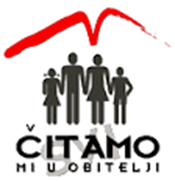 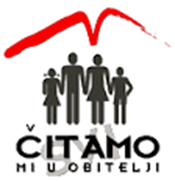 O projektu samo pozitivno
Nemoguće je opisati koliko sam bila sretna kada je učiteljica prozvala baš mene i da ruksak s knjigama prvo ide u moj dom.U mojoj obitelji moja mama čita otkad ja znam za sebe, a u ovom poučnom projektu je uz mene cijelo vrijeme. (Tia)
Sve knjige su mi bile odlične i uz njih se jako puno može naučiti i zavoljeti čitanje. (Patricija)
Svima se svidio projekt „Čitamo mi u obitelji svi“. Voljela bih ponovno dobiti ruksak.
Mama je čitala knjigu „Igrom do sebe“. Svidjela joj se jer knjiga svakome omogućuje, prema njegovim darovitostima i sposobnostima, da upozna sebe i druge (Niko)
Jako mi je drago što smo imali priliku čitati baš te knjige i preporučam svim obiteljima da provedu barem neko vrijeme u zajedničkom čitanju. (Karla)
Bilo mi je lijepo i zabavno dok je trajalo. (Hrvoje)
Drago mi je što sam bio dio ovog projekta, iako nisam imao dovoljno vremena da detaljno proučim sve knjige. (Ivan)
Ovaj projekt mi se jako svidio jer smo svi nešto naučili i ovih se dana u obitelji više zajedno družili. (Paula)
Projekt mi se svidio zato što smo svi zajedno u obitelji čitali i zato što smo iz knjiga nešto naučili. (Tara)
Bilo nam je zabavno. Mojoj obitelji se svidio ovoj projekt i drago nam je da smo u njemu sudjelovali.(Alen)
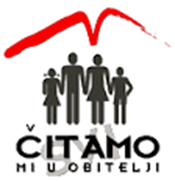 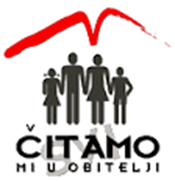 O projektu samo pozitivno
Drago mi je da smo osvojili ovaj projekt jer je i mama koja nikad nema vremena u njemu sudjelovala. (Petra)
I tako smo se zabavljali uz ruksak s knjigama. Bilo je lijepo dok je trajalo! (Ivana)
Bio sam jako sretan kada mi je učiteljica dala ruksak. Zanimalo me je koje su knjige u torbi. (Dorian)
Prvo sam pročitao strip „Borovnica“ jer mi se učinio zabavnim, što je i zaista bio.  (Mateo)
Bilo mi je jako lijepo i nadam se da ću još jednom dobiti ruksak. Jedva čekam! (Mihael)
Bilo nam je svima lijepo i zabavno u kući s ruksakom punim knjiga. (Anesa)
Bilo nam je jako lijepo s ruksakom. (Hana)
Bila sam jako uzbuđena. Svi su bili jako sretni. (Lea)
Svima u obitelji bilo je drago što su u ruksaku pronašli nešto za sebe. (Gabrijela)
Dugo sam čekala svoj red na ruksak. Došao je u pravo vrijeme jer je kraj školske godine i mogu mu posvetiti više vremena.  (Stela)
Šteta što moram vratiti ruksak! (Dominik)
Kada sam čitao, svidjela mi se knjiga s bajkama za laku noć. (Dominik)